Publish a Windows 10 Game with Unity 5
Export & Publish a Universal Windows Platform App
By Shahed Chowdhuri
Sr. Technical Evangelist
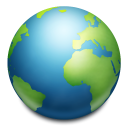 WakeUpAndCode.com
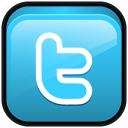 @shahedC
[Speaker Notes: Title Page: Publish a Windows 10 Game with Unity 5Export & Publish a Universal Windows Platform App

By Shahed Chowdhuri
Senior Technical Evangelist @ Microsoft

Blog: WakeUpAndCode.com
Twitter: @shahedC]
1. Enable Developer Mode
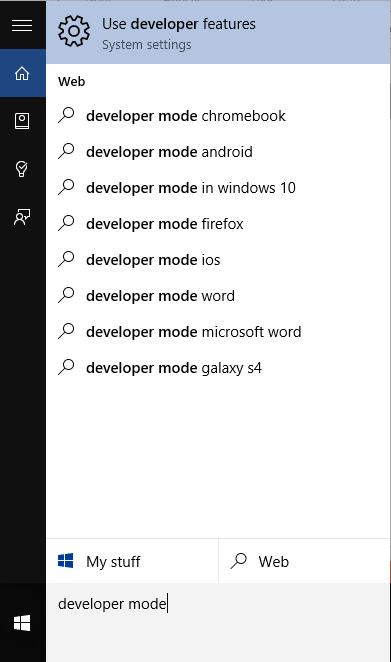 a. Search for “developer mode” or “developer features”
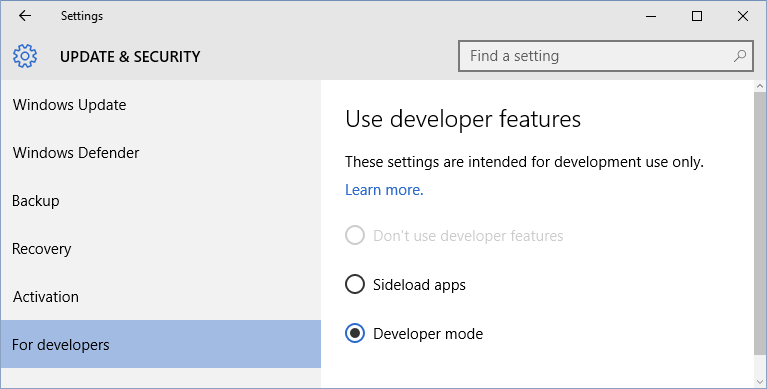 b. Enable “Developer mode” option
2. Enter Game Details
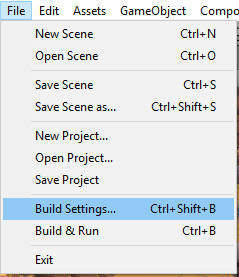 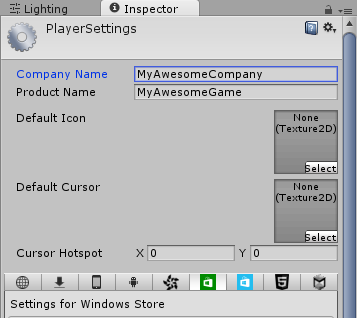 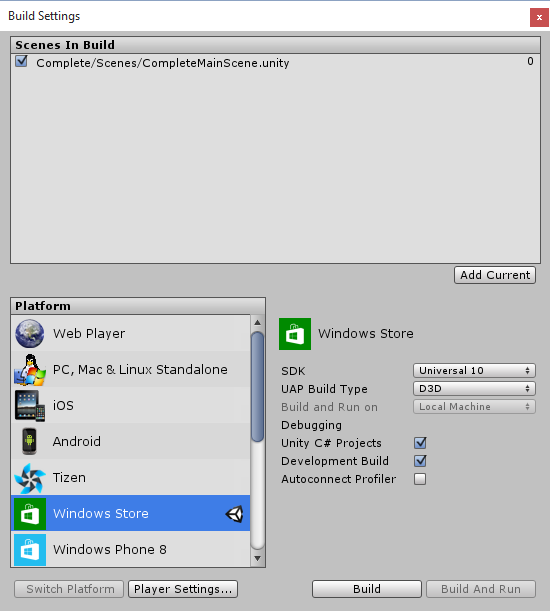 a. Click File, then 
Build Settings…
c. Enter game details
b. Next, click 
Player Settings…
3. Export to Windows 10 Universal
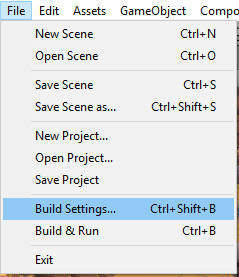 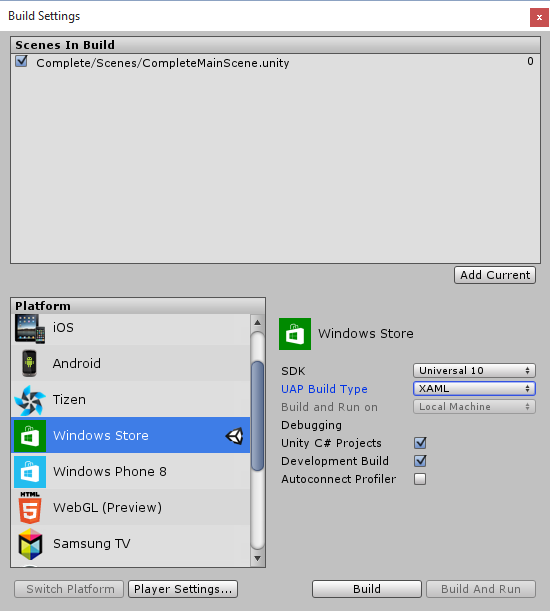 c. Select:
SDK: Universal 10
UAP Build type: XAML
D3D optional
d. Optional:
Unity C# Projects
Development Build
Autoconnect Profilder
a. Click File, then 
Build Settings…
b. Select 
Windows Store
3. Export (continued)
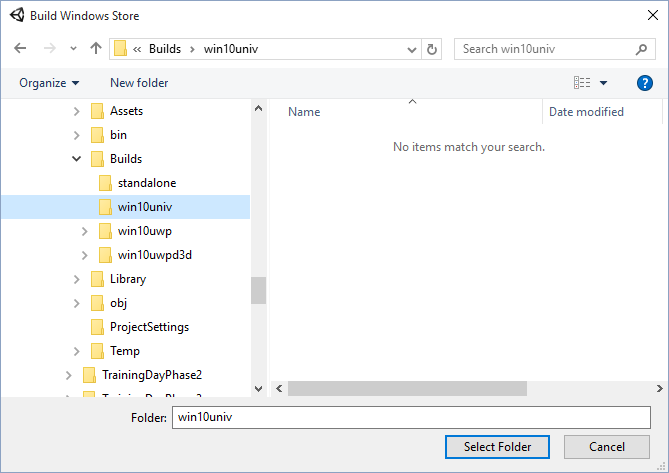 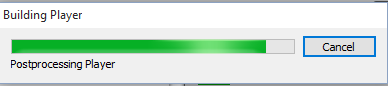 Create new folder for build and select it
4. Build Solution in VS2015 w/ Win10 SDK
b. Click Build Solution (F6)
a. Change platform to x86 or x64
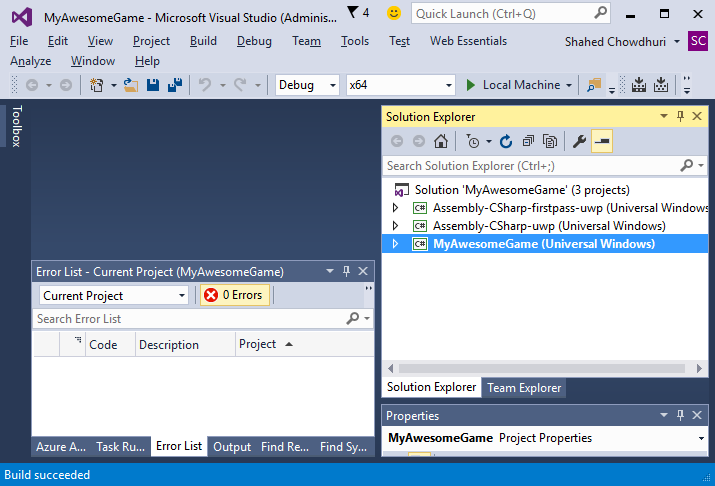 c. Allow package restore…
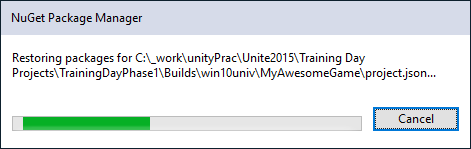 d. Run it!
e. Verify “Build Succeeded”
5. Associate with Store App
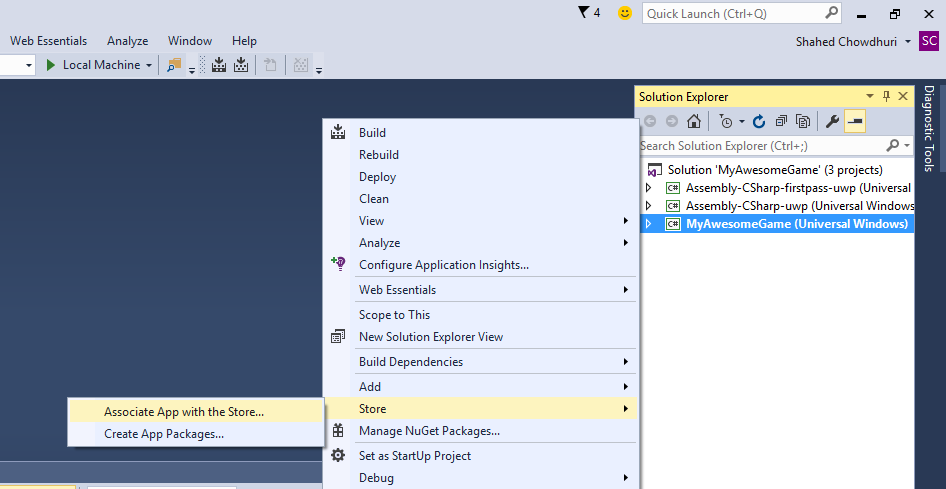 a. Right-click project 
in Solution Explorer

b. Then click
Store  “Associate 
App with the Store”
in popup menu
6. Add Required Images
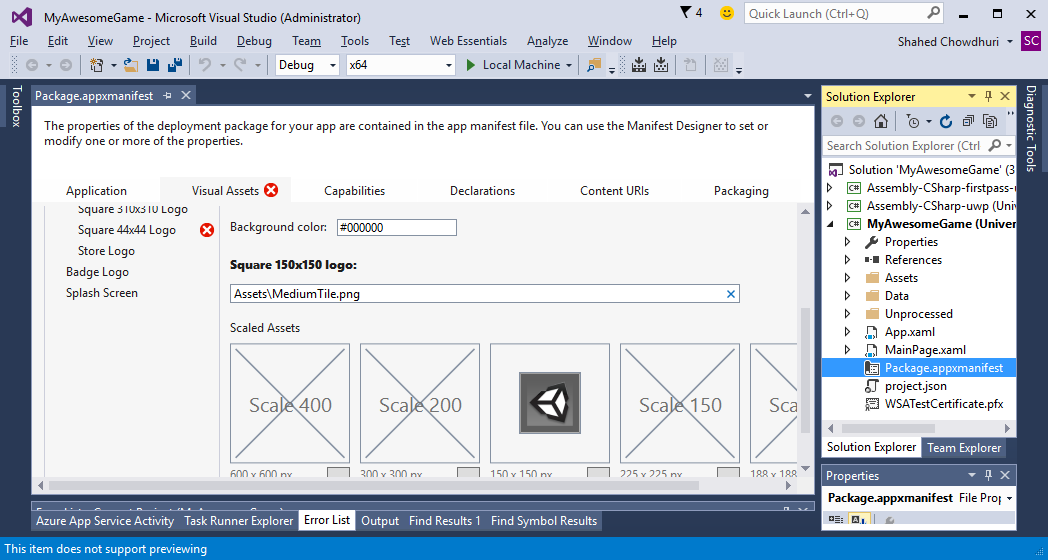 Identify placeholder
images to replace
6. Add Required Images (continued)
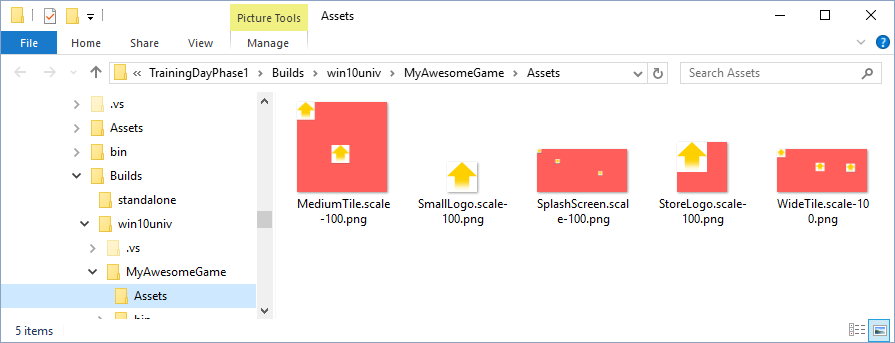 7. Run WACK!
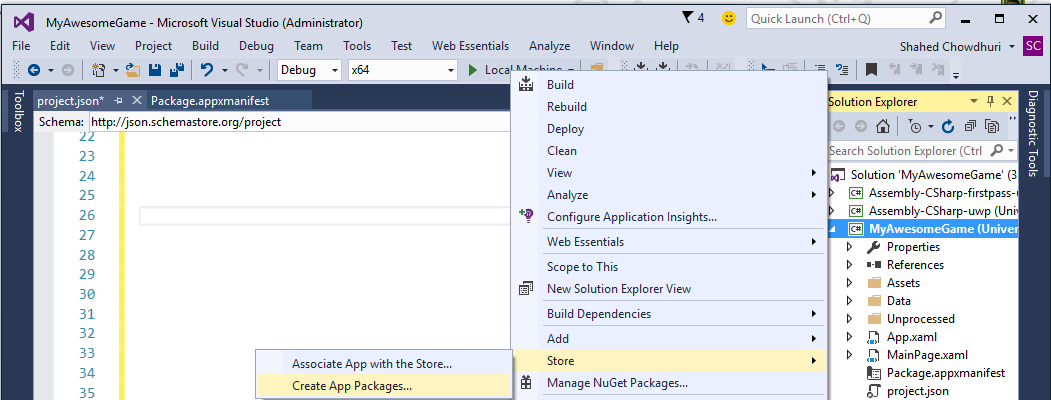 a. Right-click project in 
Solution Explorer

b. Then click Store  
Create App Packages…
in popup menu
7. Run WACK (continued)
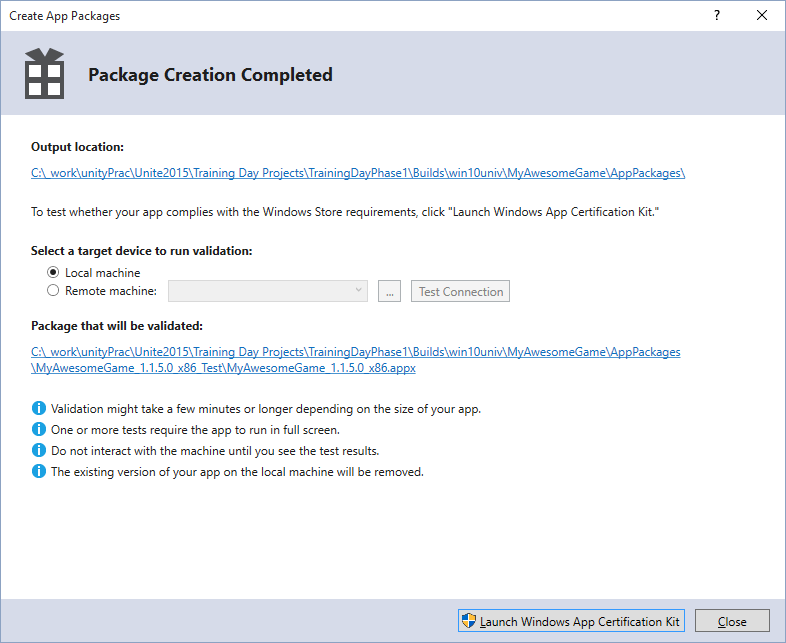 Step through dialogs, 
then launch WACK
If FAILED, fix issues and repeat.
If PASSED, proceed to next step.
8. Publish to Windows Store
Go to:
dev.windows.com
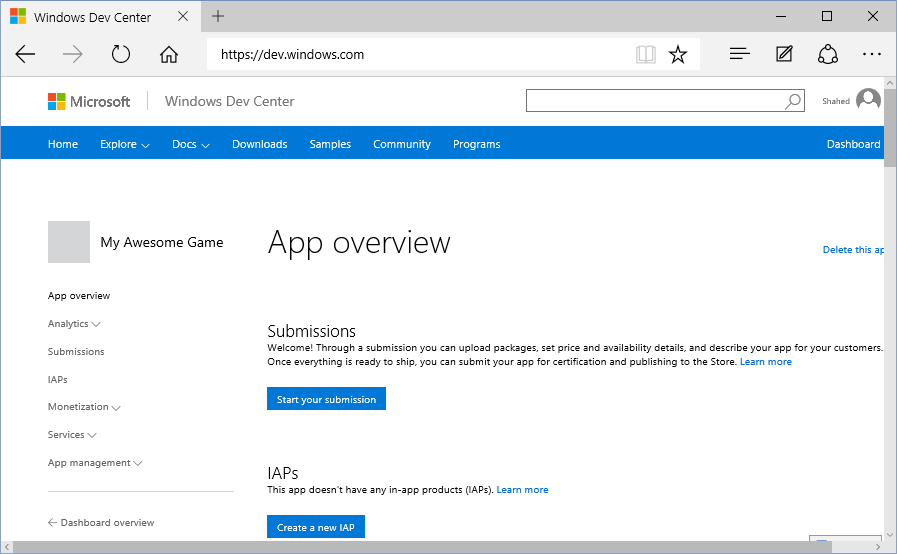 b. Click on
Dashboard
c. Start your submission
8. Publish to Windows Store (continued)
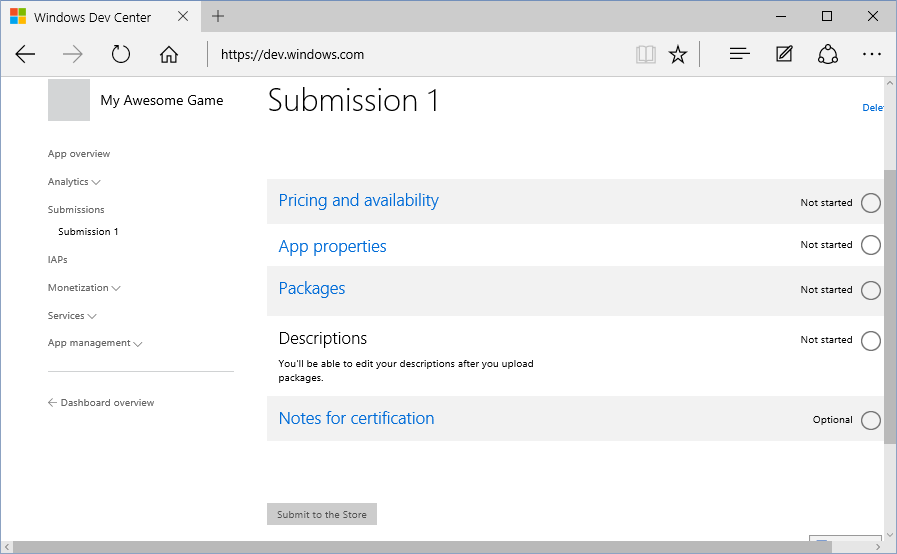 a. Edit game info
b. Upload packages here
c. Submit to the Store!
Summary
Enable developer mode in Windows 10
Enter game details in Unity
Export to Windows 10 Universal format
Build Solution in VS2015 w/ Win10 SDK
Associate your app with Store App
Add required images, e.g. logo, icon, splash
Run WACK (Windows App Certification Kit)
Publish to Windows Store!